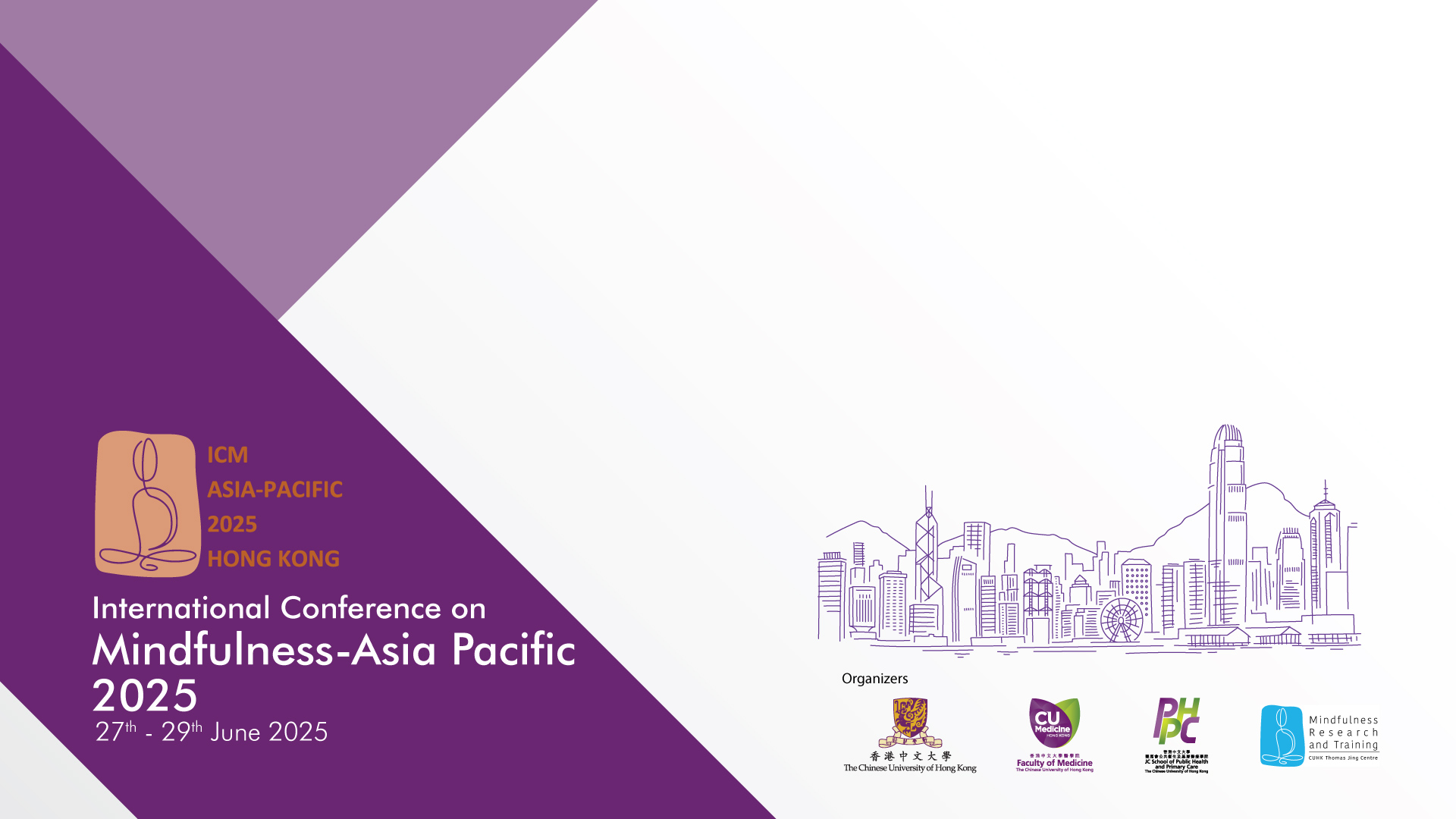 Presentation Topic Presentation Topic Presentation Topic Presentation Topic Presentation Topic
Name of Presenter
Name of Presenter